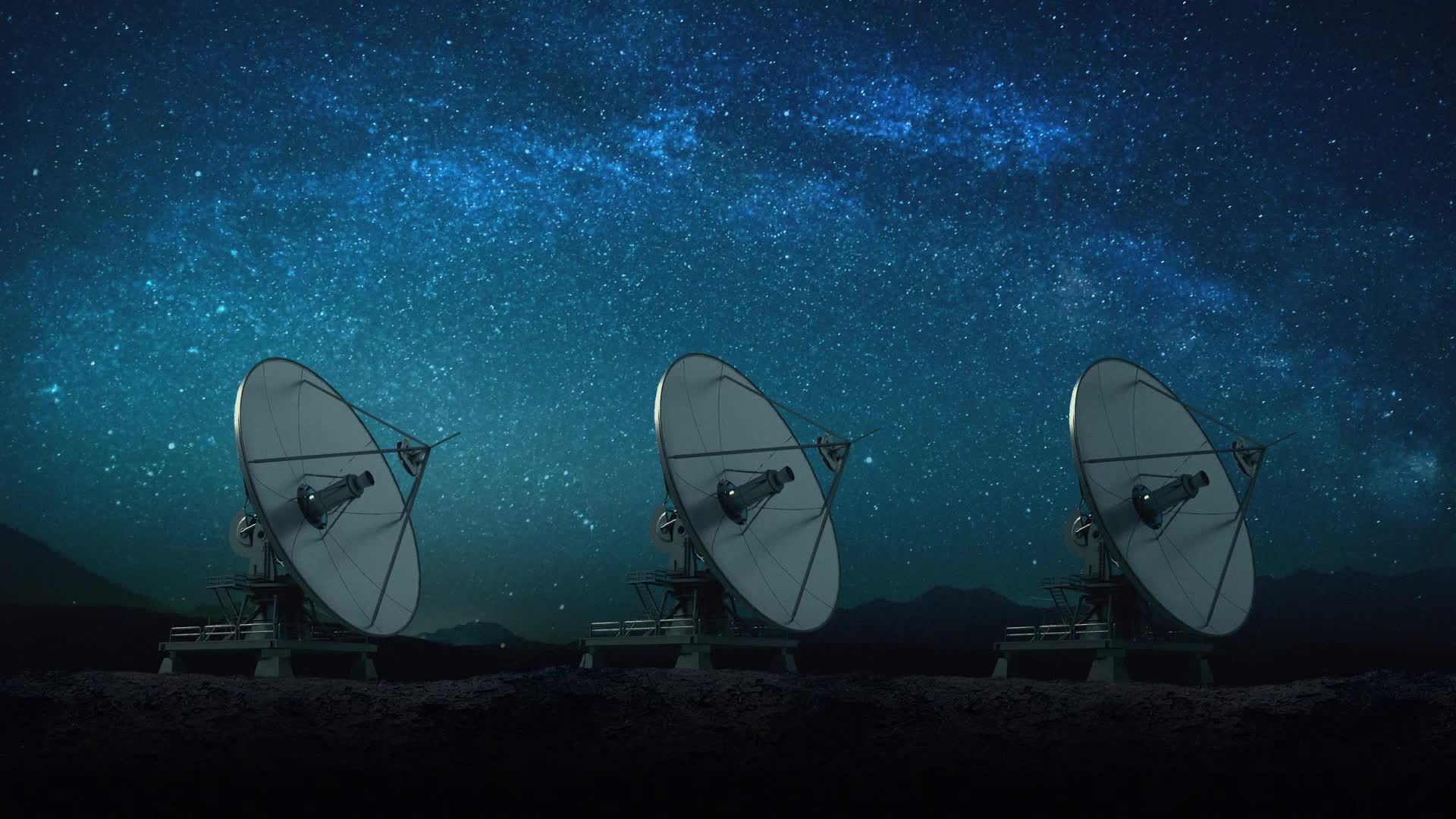 Ultrasonic Sonar: Radar
SDMay24-24
Client/Advisor: Jiming Song
Members: Jacob Elliott, Julia Falat, 
Joseph Hansen, Logan Kinch, 
Viola Newman, Chris Penne
Team Contribution
Jacob Elliott (EE): Hardware lead, component researcher, design work, requirements​
Julia Falat (CPRE): Organization, document editor, project planning​
Joey Hansen (EE): Parts sourcing, documentation, PCB Designer
Logan Kinch (SE): Software lead, website maintenance, UI and microcontroller research​
Viola Newman (EE): Client interaction, design work, weekly reports, meeting records​
Chris Penne (EE): Project timeline, design work, part sourcing, project requirements​
Project Overview
Design a device that uses ultrasonic radar to detect objects up to a meter
Will be stationary and will have no moving parts
Cheaper way of detecting objects
Can be implemented in many ways
[Speaker Notes: Julia]
Conceptual Design
Object
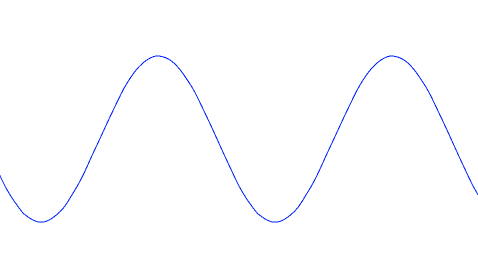 Computer (GUI)
w/User Phase Input
Transducers
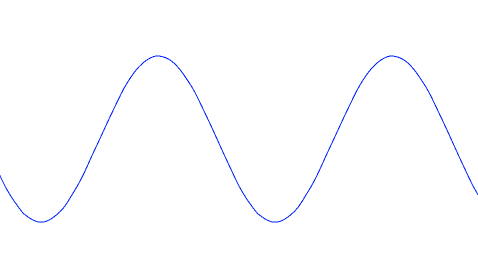 Receiver
Receiver
Microcontroller (MCU)
Filters
Transducers (10)
[Speaker Notes: JOey]
Conceptual Design
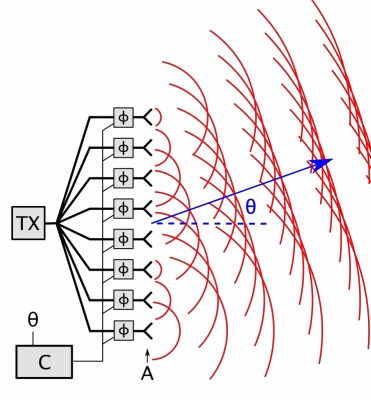 Phased Array Implementation​
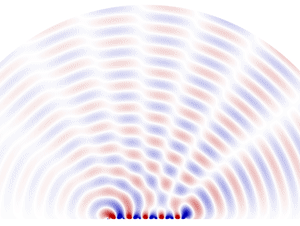 [Speaker Notes: Logan]
Final Design
MCU
40 kHz Pulse
Phase Shift
Transducers
Object
Phase Input
GUI
Filters
Receiver
[Speaker Notes: Viola]
Demonstration
[Speaker Notes: Distance
Viola]
Demonstration
[Speaker Notes: Two objects
Viola]
Demonstration
[Speaker Notes: Two objects moving
Viola]
Detail Design (HW)
Transmitting Circuit
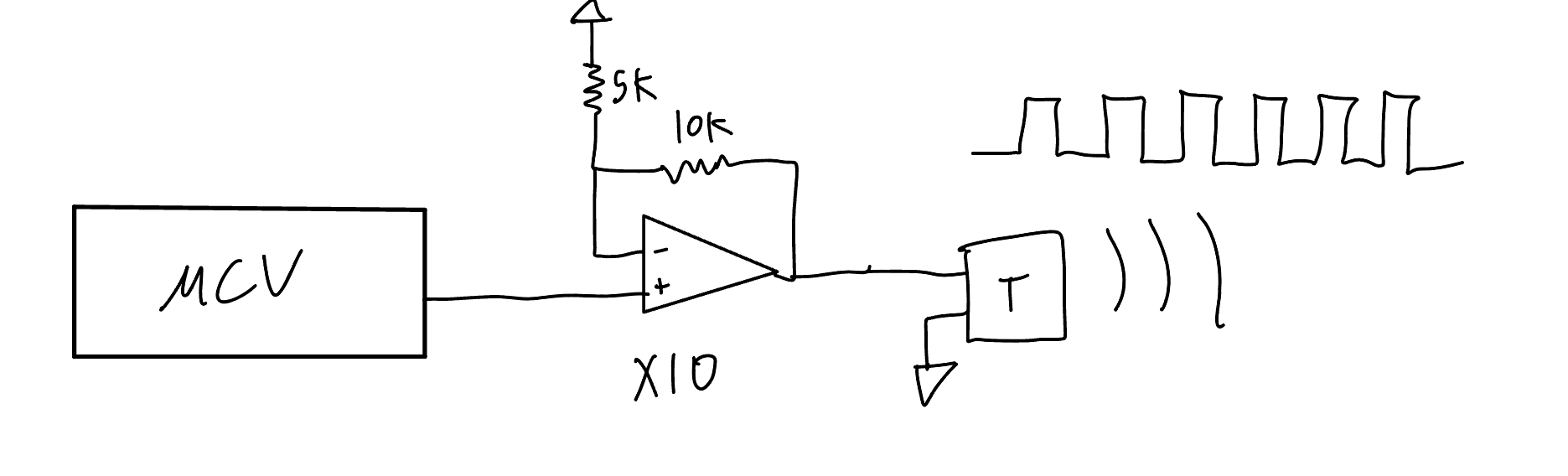 +/- 12 VDD and VSS
40 kHz square wave from MCU
100 mV to 3.3 V input to MCU from receiver
10 op-amps to drive each transmitter
Receiving Circuit
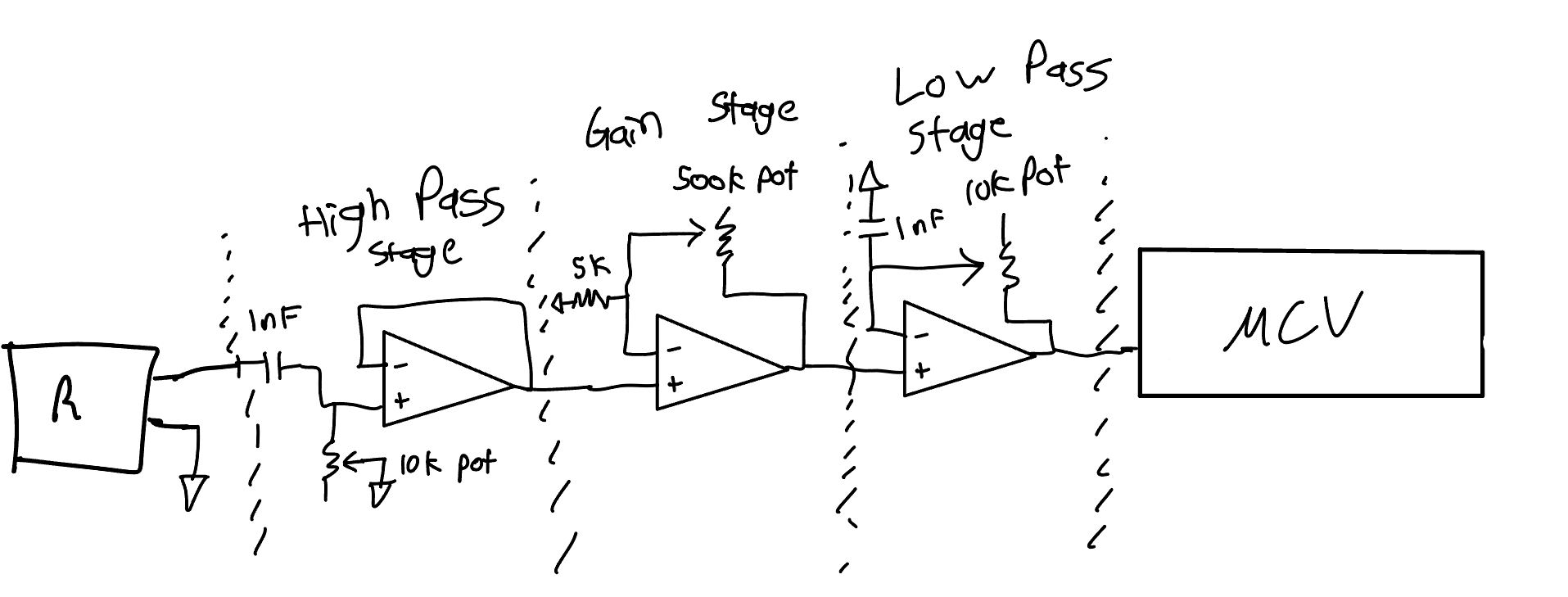 [Speaker Notes: Jacob Elliott]
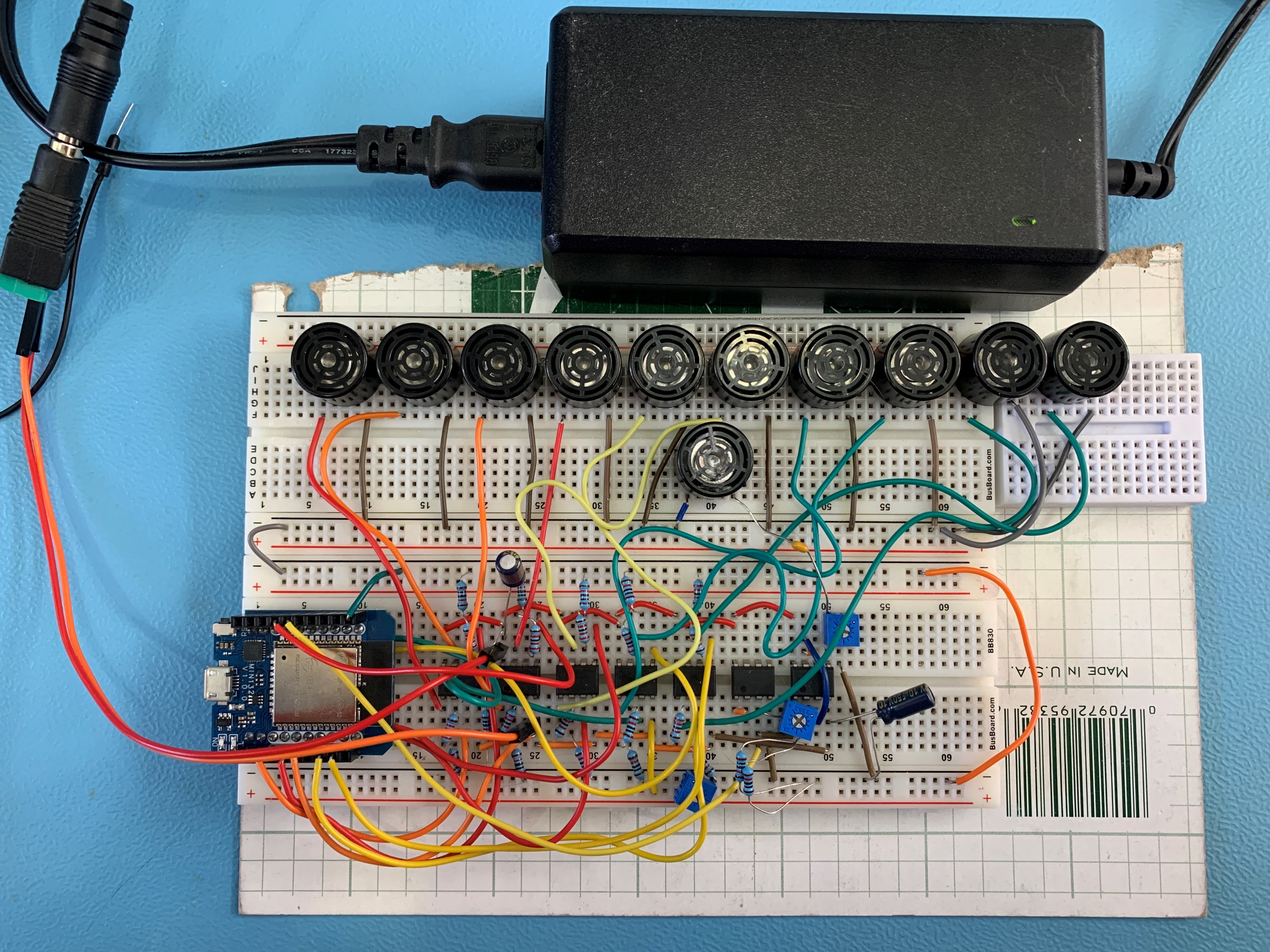 Parts
Power Supply
Transducers
Receiver
Filters
Signal Inputs
Microcontroller
[Speaker Notes: Would you want to do this one Jacob? It just shows what each part is.]
PCB Design
[Speaker Notes: Joey]
Detailed Design (SW)
Microcontroller Programming
Arduino IDE
Square wave pulses
Time sent and received calculations
Send data to HTML page
Display Programming
HTML Script
Show objects being detected
Fixed width of area of scanning
JavaScript
Within the HTML script
Renders the data received onto a canvas
[Speaker Notes: Logan]
Challenges and Solutions
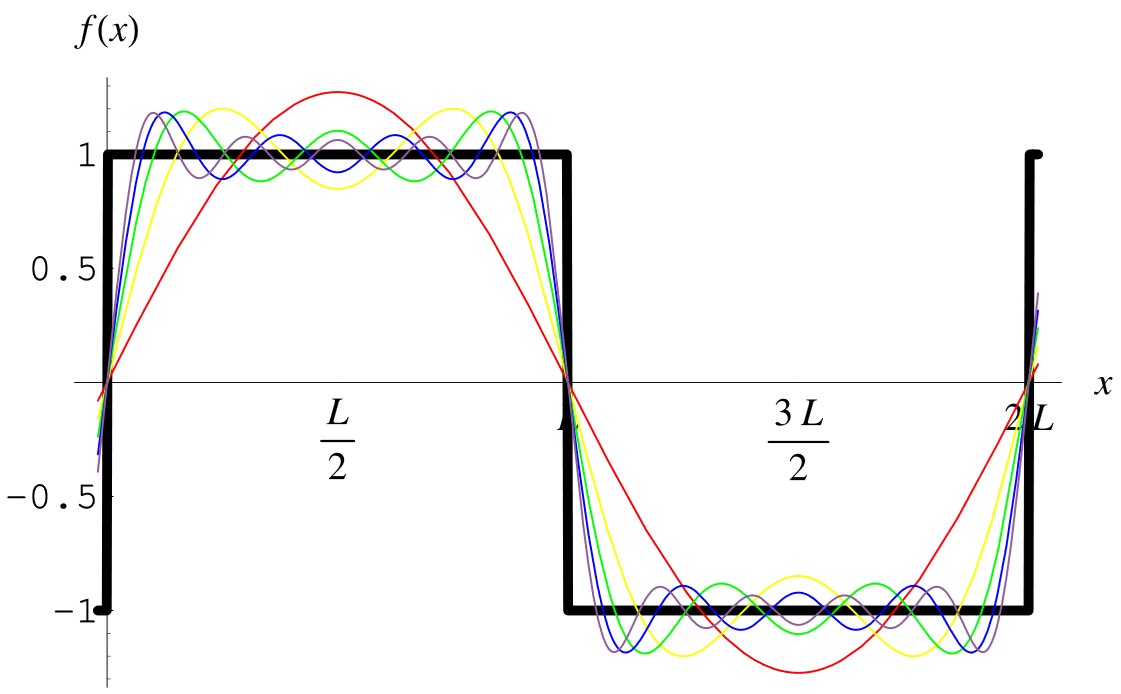 MCU that we ordered got fried, so we're using personal MCUs to continue working on the project
Op-amp we were originally using had too small of a GBWP for a 40 kHz square wave
[Speaker Notes: Chris]
Future Students
Current Design
Future Improvements
Ultrasonic Radar can detect both stationary and moving objects up to 1 meter away
Ultrasonic Radar is a cost-effect option for experimenting with phased array implementations of object detection
Print PCB
Increase reading accuracy and distance
More intuitive display of data
Questions